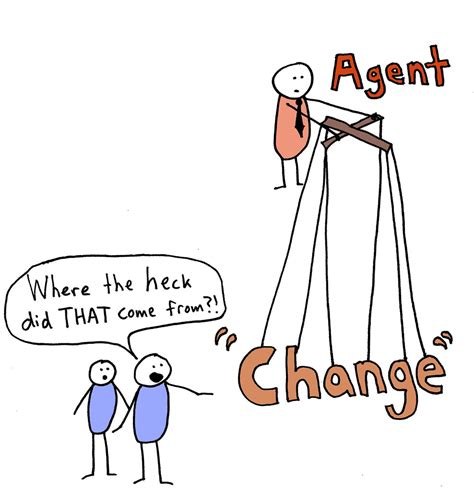 Be the Change Agent
Self-Care and Removing Inner Obstacles
Sandy Guzman Foster, Ph.D. & Sherry Herbers, Ed.D.
University of the Incarnate Word
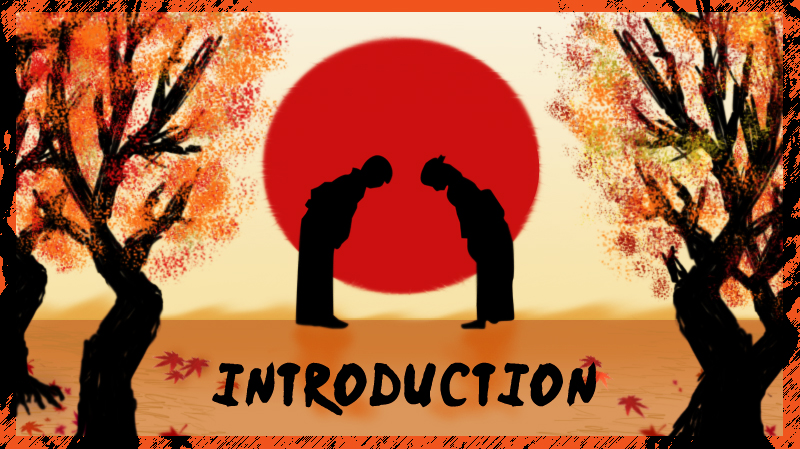 This Photo by Unknown Author is licensed under CC BY-NC-ND
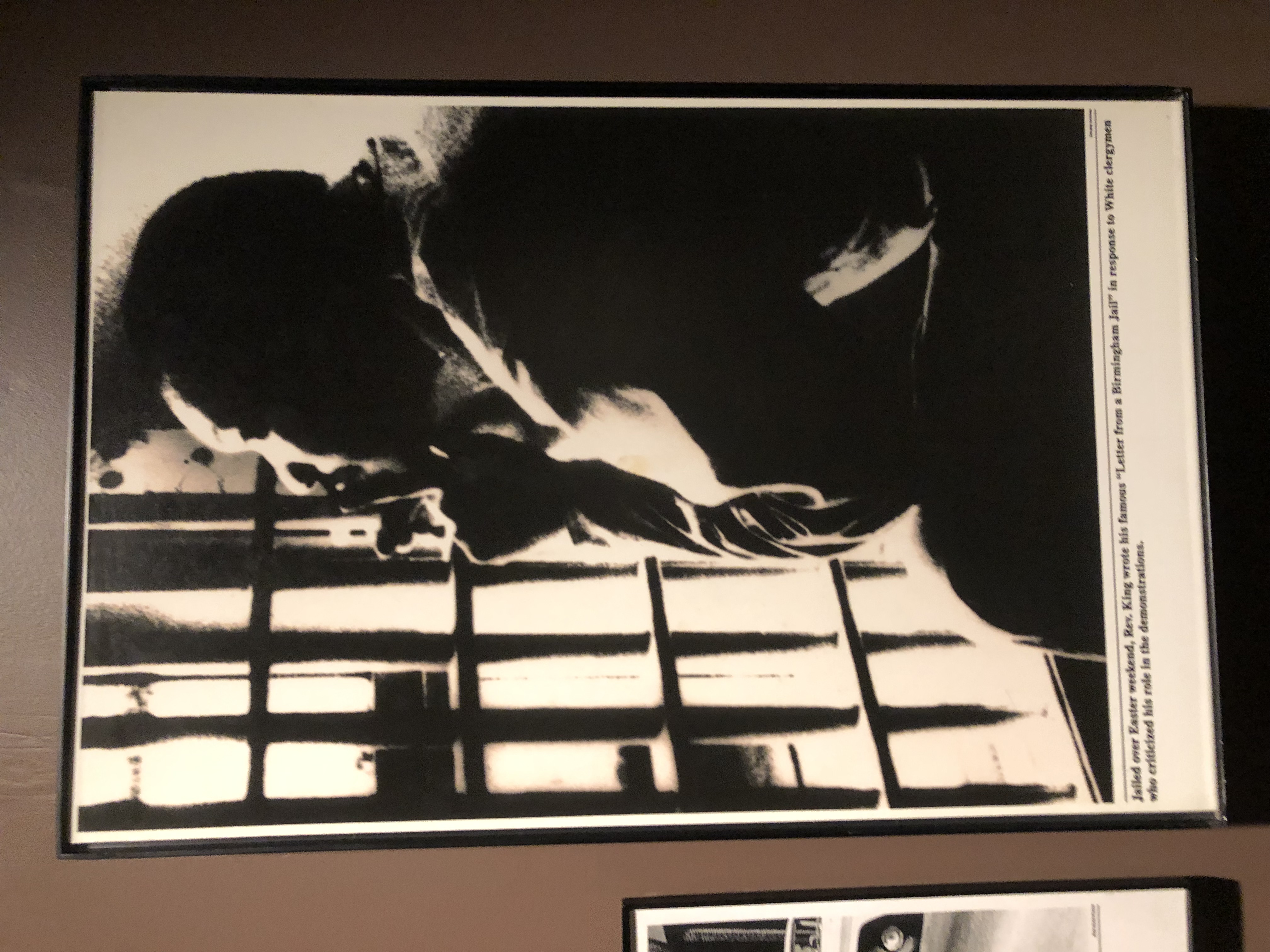 Emotional Work
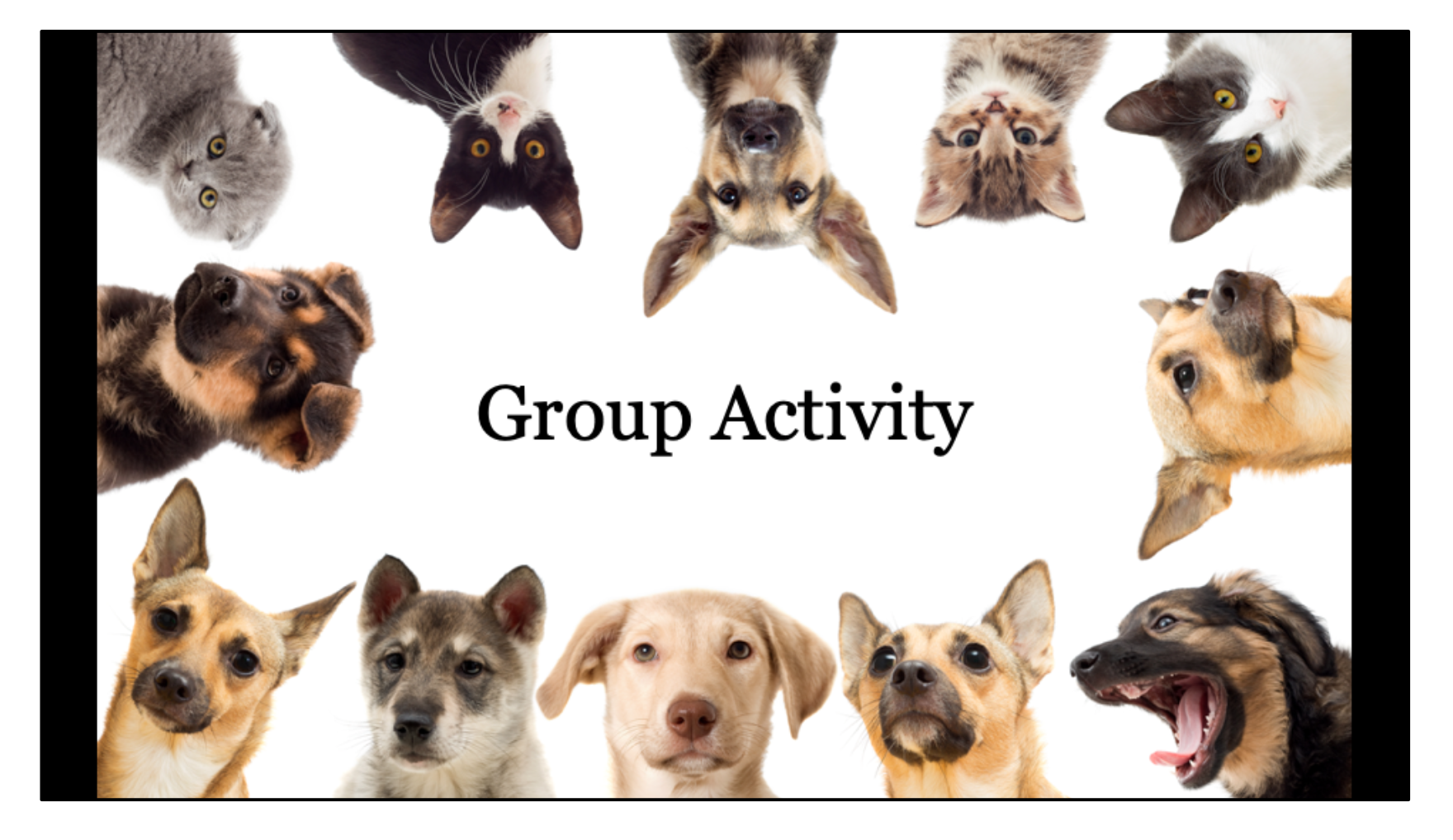 What are barriers to self-care and compassion for self?
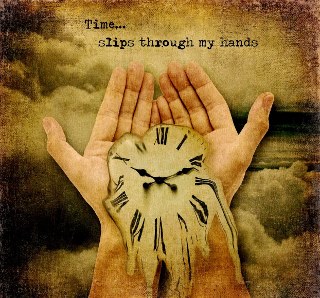 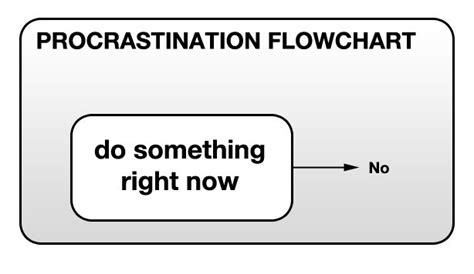 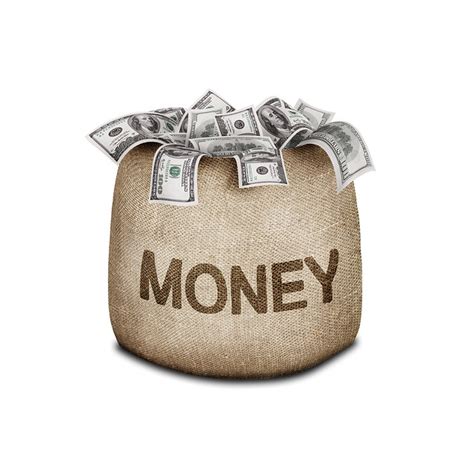 Known Barriers
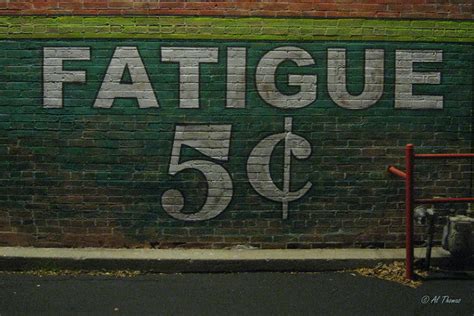 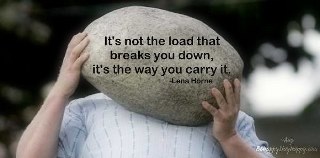 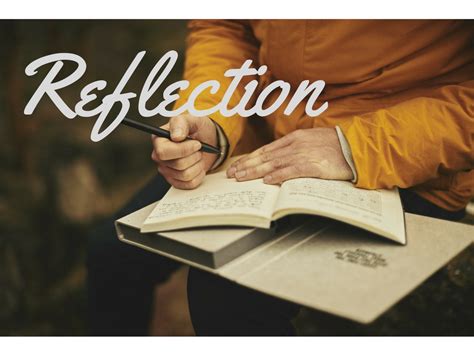 Our patterns
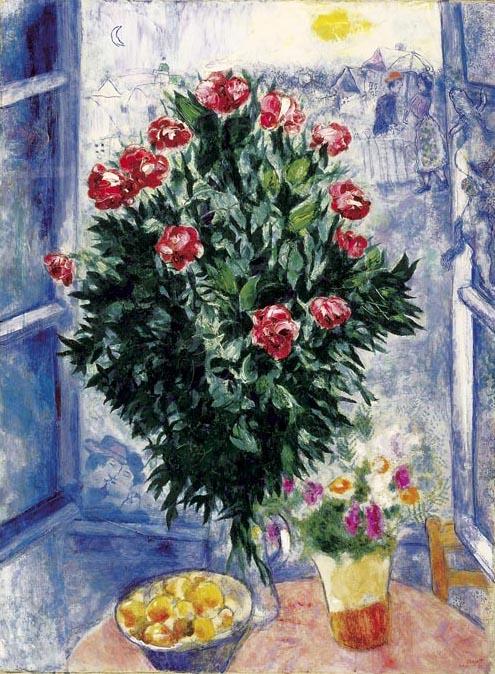 Beholding
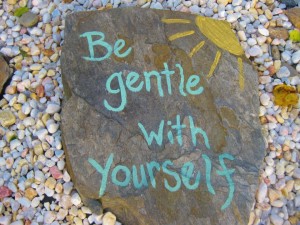 Self Compassion
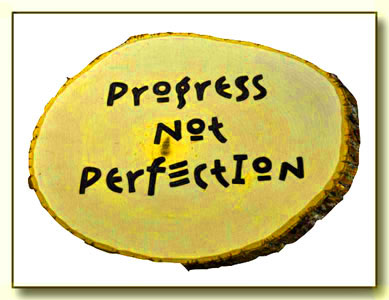 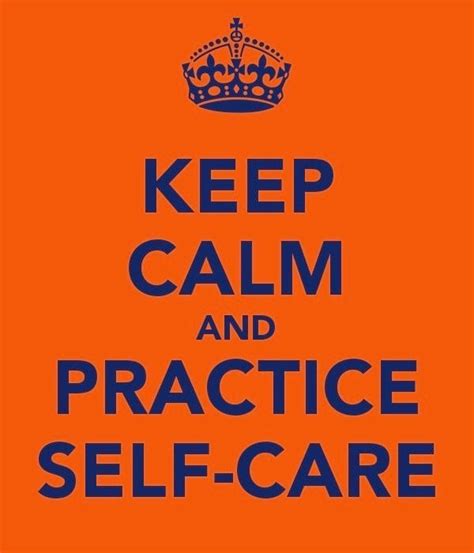 What will you do during this conference to care for self?
What will you do be compassionate to self?
Resources
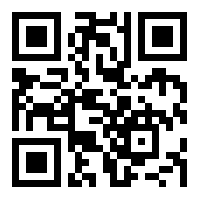 https://sites.google.com/view/fosterselfcare/home
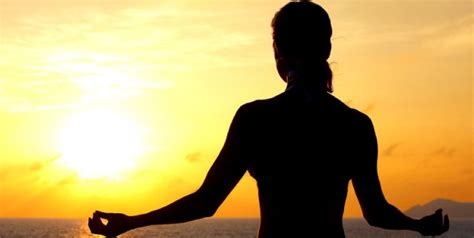 Contact Information
Sandy Guzman Foster, Ph.D.
sfoster@uiwtx.edu

Sherry Herbers, Ed.D.
herbers@uiwtx.edu